Syntax
Kateřina Pelegrinová, katerina.pelegrinova@fpf.slu.cz
2022/2023
skladební dvojice = syntagma
syntagma, syntagmatická dvojice, skladební dvojice
skladební dvojice = syntagma
syntagma, syntagmatická dvojice, skladební dvojice

dvojice větných členů, které jsou k sobě bezprostředně vázány syntaktickou závislostí
větné členy
funkce výrazů, které vyplývají z jejich sémantických a syntaktických vztahů k jiným výrazům ve větě
větné členy
funkce výrazů, které vyplývají z jejich sémantických a syntaktických vztahů k jiným výrazům ve větě
pouze autosémantika
větné členy
funkce výrazů, které vyplývají z jejich sémantických a syntaktických vztahů k jiným výrazům ve větě
pouze autosémantika

planost VČ nemají
větné členy
funkce výrazů, které vyplývají z jejich sémantických a syntaktických vztahů k jiným výrazům ve větě
pouze autosémantika

planost VČ nemají
synsémantika
slouží ke spojování VČ nebo vět, ke specifikaci významových vztahů, k vyjadřování komunikativních záměrů či postojů mluvčího, k zdůrazňování některých členů atd.
modální, fázová a sponová slovesa
spojují se s výrazy větné povahy a vytvářejí jeden VČ
autosémantika VS synsémantika
autosémantika (plnovýznamové slovo, autosémantický slovní druh)
významově samostatná
substantiva, adjektiva, verba, adverbia + numeralia?


synsémantika  (neplnovýznamové slovo, gramatické slovo, synsémantický slovní druh)
významově závislá, význam se plně rozvíjí až ve spojení s autosémantiky
prepozice, konjunkce, partikule, interjekce + pronomina?
VČ může být vyjádřen…
VČ může být vyjářen…
slovně 
Petr pije čaj
VČ může být vyjářen…
slovně 
Petr pije čaj
větou 
Petr řekl, že nepřijde
VČ může být vyjářen…
slovně 
Petr pije čaj
větou 
Petr řekl, že nepřijde
VČ může být vyjářen…
slovně 
Petr pije čaj
větou 
Petr řekl, že nepřijde
polovětnou konstrukcí 
Mít tak peníze, hned bych tam jel.
VČ může být vyjářen…
slovně 
Petr pije čaj
větou 
Petr řekl, že nepřijde
polovětnou konstrukcí 
Mít tak peníze, hned bych tam jel
algoritmus určování VČ
algoritmus určování VČ
určité sloveso
algoritmus určování VČ
určité sloveso  predikát
algoritmus určování VČ
určité sloveso  predikát
výraz zpravidla v nominativu, který je ve shodě s predikátem
algoritmus určování VČ
určité sloveso  predikát
výraz zpravidla v nominativu, který je ve shodě s predikátem  podmět
algoritmus určování VČ
určité sloveso  predikát
výraz zpravidla v nominativu, který je ve shodě s predikátem  podmět
pokud daný výraz závisí na substantivu a ničem jiném
algoritmus určování VČ
určité sloveso  predikát
výraz zpravidla v nominativu, který je ve shodě s predikátem  podmět
pokud daný výraz závisí na substantivu a ničem jiném  přívlastek
algoritmus určování VČ
určité sloveso  predikát
výraz zpravidla v nominativu, který je ve shodě s predikátem  podmět
pokud daný výraz závisí na substantivu a ničem jiném  přívlastek
pokud daný výraz závisí na substantivu a něčem jiném
algoritmus určování VČ
určité sloveso  predikát
výraz zpravidla v nominativu, který je ve shodě s predikátem  podmět
pokud daný výraz závisí na substantivu a ničem jiném  přívlastek
pokud daný výraz závisí na substantivu a něčem jiném  doplněk
algoritmus určování VČ
určité sloveso  predikát
výraz zpravidla v nominativu, který je ve shodě s predikátem  podmět
pokud daný výraz závisí na substantivu a ničem jiném  přívlastek
pokud daný výraz závisí na substantivu a něčem jiném  doplněk
pokud daný výraz závisí na jiném slovním druhu a je tímto výrazem pádově řízen
algoritmus určování VČ
určité sloveso  predikát
výraz zpravidla v nominativu, který je ve shodě s predikátem  podmět
pokud daný výraz závisí na substantivu a ničem jiném  přívlastek
pokud daný výraz závisí na substantivu a něčem jiném  doplněk
pokud daný výraz závisí na jiném slovním druhu a je tímto výrazem pádově řízen  předmět
algoritmus určování VČ
určité sloveso  predikát
výraz zpravidla v nominativu, který je ve shodě s predikátem  podmět
pokud daný výraz závisí na substantivu a ničem jiném  přívlastek
pokud daný výraz závisí na substantivu a něčem jiném  doplněk
pokud daný výraz závisí na jiném slovním druhu a je tímto výrazem pádově řízen  předmět
pokud daný výraz závisí na jiném slovním druhu a není tímto výrazem pádově řízen
algoritmus určování VČ
určité sloveso  predikát
výraz zpravidla v nominativu, který je ve shodě s predikátem  podmět
pokud daný výraz závisí na substantivu a ničem jiném  přívlastek
pokud daný výraz závisí na substantivu a něčem jiném  doplněk
pokud daný výraz závisí na jiném slovním druhu a je tímto výrazem pádově řízen  předmět
pokud daný výraz závisí na jiném slovním druhu a není tímto výrazem pádově řízen  příslovečné určení
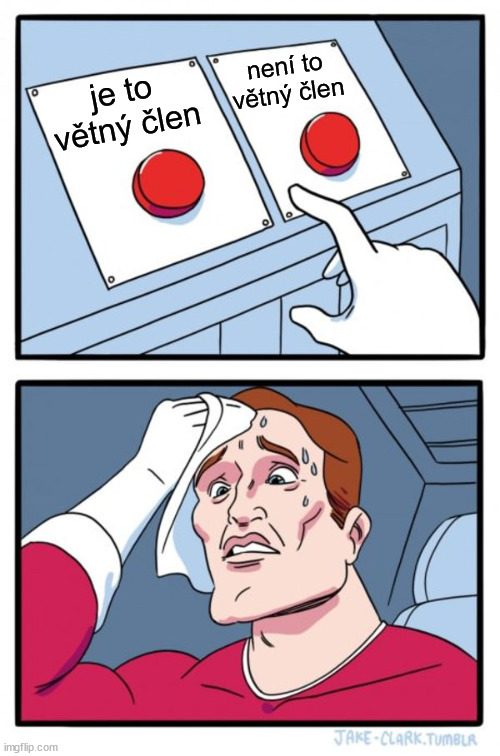 co je/není větný člen?
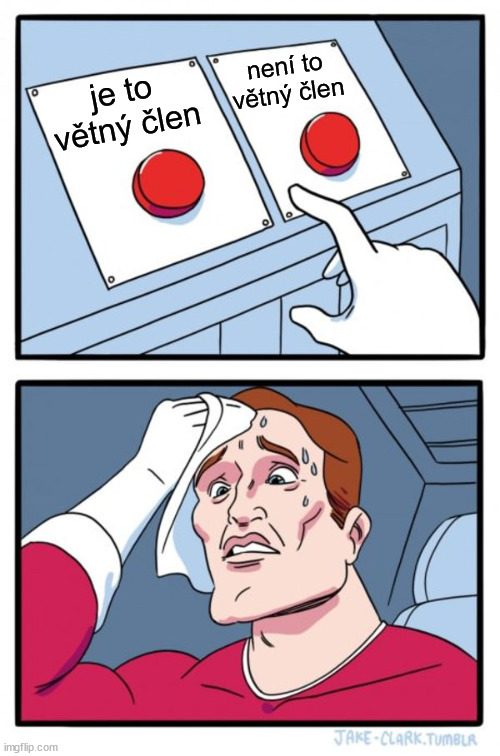 co je/není větný člen?
větný člen není to, nač se nelze zeptat
VČ není…
vsuvka
Je to, abych tak řekl, ošemetný problém. 
částice
Ať to řekne raději on!
vokativ
Hynku! Viléme!! Jarmilo!!!
předložka, spojka – pokud neplní metajazykovou funkci!
Vzhledem k okolnostem nemůže operace pokračovat. 
!!! Myslím, že jsem si myslel, že „že“ je předložka.
větné členy
podmět = subjekt
ve školské syntaxi postaven naroveň přísudku
rys bezprostředněsložkového pojetí věty
s přísudkem je spjat vztahem shody = kongruence

	Králíci byli domestikováni.
	Karla sedí na gauči.
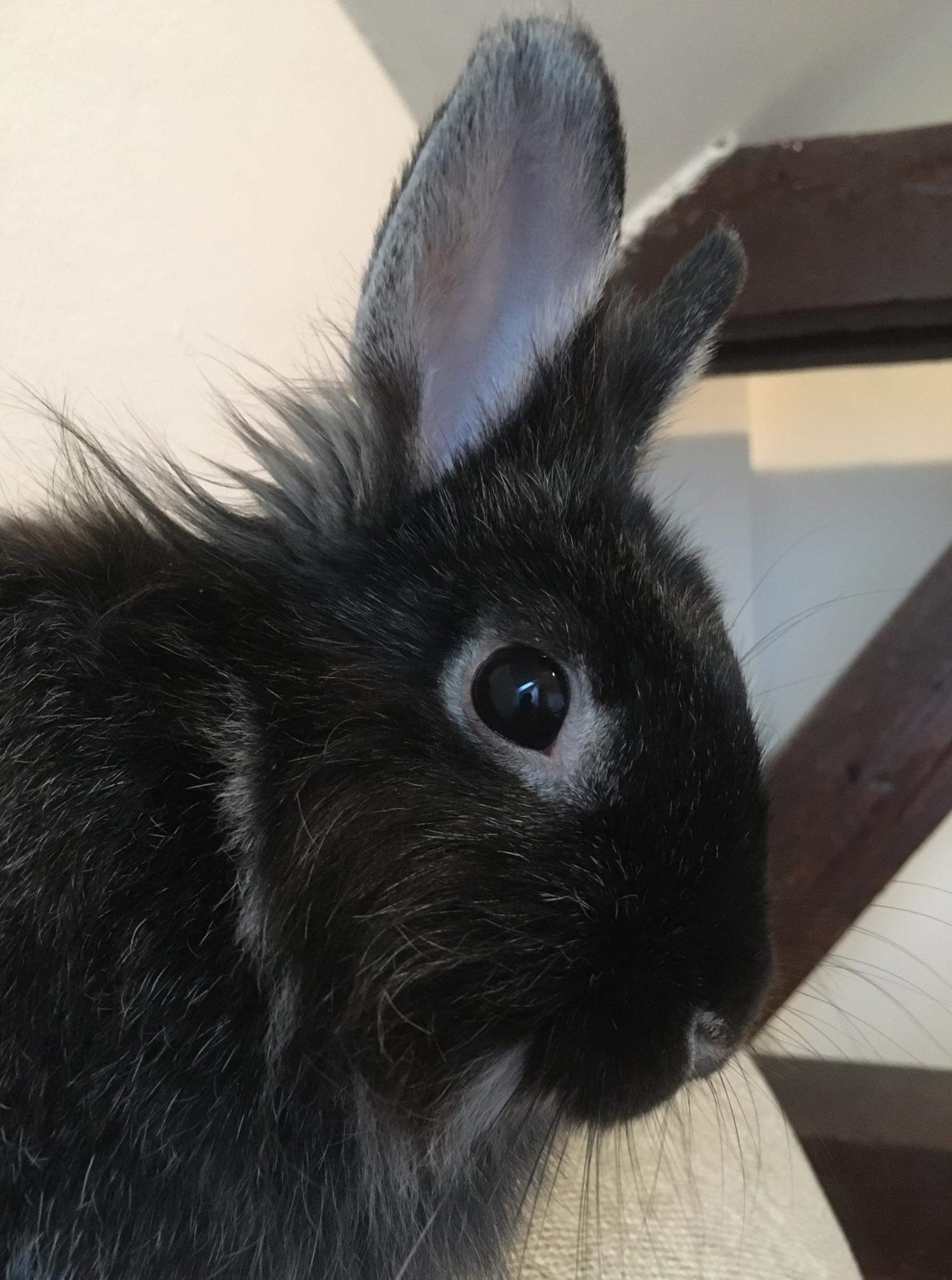 co může být podmětem?
co může být podmětem?
každý slovní druh
Na louce hopkají králíci.; Na louce hopkalo osm králíků.
Nakonec přišli jenom čtyři.
Ta jeho věčná „kdyby“ mě unavují.

i vztažná zájmena
Slovník, který leží na stole, okousala Karla.
sekundárně i přivlastňovací zájmena
Naši (= tenisté) včera porazili Chorvaty.
infinitiv
Učit se syntax je zábavné.
adjektiva
Moudřejší ustoupí.
přítomnost podmětu ve větě
v češtině může být nevyjádřený  
Nepřišla. (Lída nepřišla. / Bouře nepřišla.) 

!!! toto je jiný případ, než absence podmětu ve větě 
Prší. / Sněží. / Mrzne. / Lije. / Fouká. 
Bolí mě v zádech. / Loupe mě v kříži. / Píchá mě na prsou. / Svědí mě na noze.
Přeskočilo ti, nebo co? 
Ráno bývá chladno. / Bylo jí často smutno. / Po dešti bude venku příjemně.
Mohlo by zase být hezky. / Začalo mi být úzko.

				= bezpodmětné věty
pád podmětu
standardně nominativ
Ulrich si často rád zpívá. 

genitiv ve třech případech
genitiv numerativní
Sedm chlapců na sraz nedorazilo.
genitiv záporový
Nebylo důvodů k pochybám.
genitiv partitivní
Hospodáři přibylo starostí.
vedlejší věta podmětná
odkazuje na věc (abstraktum), nebo na bytost 
Bylo nám sděleno, že se zakazuje vycházet. 
Kdo bude viděn na ulici, bude zastřelen. 
aby mohla být VV podmětná, musí podmět chybět v její větě řídicí
Líbilo se mu, že ho nikdo nemá rád. 
		VS Fakt, že ho nikdo nemá rád, se mu líbil. = VV přívlastková
VV má sama svůj vlastní podmět
Bylo nám sděleno, že se zakazuje vycházet. 
Kdo bude viděn na ulici, bude zastřelen.
Je v některém z následujících větných celků ve funkci podmětu číslovka?
Tři je Kamilovo šťastné číslo.
Tři koblihy si Kamil nechal na svačinu.
Tři koblihy na vzduchu ztvrdly.
Tři lidé už tvoří tým.
Tři už tvoří tým
Je v některém z následujících větných celků ve funkci podmětu číslovka?
Tři je Kamilovo šťastné číslo.
Tři koblihy si Kamil nechal na svačinu.
Tři koblihy na vzduchu ztvrdly.
Tři lidé už tvoří tým.
Tři už tvoří tým.
přísudek = predikát
s podmětem je spjat vztahem shody = kongruence

v závislostní syntaxi – centrum věty

UDPipe
	Milujeme syntax. Venku sněží. Venku padá bílý sníh.
	Karla žere seno, které je voňavé a které jí chutná.
přísudek = predikát
typy přísudků	
holý/rozvitý 
	Karla žere. 
	Karla často žere na posteli.
slovesný/jmenný se sponou + jmenný bez spony
	Karla hopká. 
	Karla je zlobivá.	Karla se za trest v příštím životě stane mravencem.
	Sliby – chyby.	Čekárna zde.	Učení – mučení.
složený/jednoduchý 
	Karla může běhat po pokoji.	Karla začala okusovat gauč.
	Karla běhá po pokoji.	Běhala jsem po louce. Pila bych pivo!
přísudek jmenný se sponou (sponově-jmenný)
typicky spona být + podstatné/přídavné jméno
spona
vyjadřuje gramatické kategorie, lexikální význam nese postsponová část 
být
	+ stát se (semi-copula, quasi-copula, polosponové sloveso)
	+ mít (objektová spona) jako tzv. kategoriální sloveso (nese pouze 		  	           gramatické kategorie, nikoliv význam „vlastnit“)

jmenná část (postsponová)
jméno
příslovce
předložka
číslovka
citoslovce
přísudek jmenný se sponou (sponově-jmenný)
Kamarád je učitel.
Kamarád se stal učitelem.
Karla má talent všechno okousat.
Všechna péče byla nadarmo.
Jen jeden poslanec byl proti.
Je nás jedenáct.
Petrovi je hej!
přísudek jmenný se sponou (sponově-jmenný)
Kamarád je učitel.	 být + substantivum
Kamarád se stal učitelem.
Karla má talent všechno okousat.
Všechna péče byla nadarmo.
Jen jeden poslanec byl proti.
Je nás jedenáct.
Petrovi je hej!
přísudek jmenný se sponou (sponově-jmenný)
Kamarád je učitel.	 být + substantivum
Kamarád se stal učitelem.	 stát se + substantivum
Karla má talent všechno okousat.
Všechna péče byla nadarmo.
Jen jeden poslanec byl proti.
Je nás jedenáct.
Petrovi je hej!
přísudek jmenný se sponou (sponově-jmenný)
Kamarád je učitel.	 být + substantivum
Kamarád se stal učitelem.	 stát se + substantivum
Karla má talent všechno okousat.	 mít + substantivum
Všechna péče byla nadarmo.
Jen jeden poslanec byl proti.
Je nás jedenáct.
Petrovi je hej!
přísudek jmenný se sponou (sponově-jmenný)
Kamarád je učitel.	 být + substantivum
Kamarád se stal učitelem.	 stát se + substantivum
Karla má talent všechno okousat.  	 mít + substantivum
Všechna péče byla nadarmo.
Jen jeden poslanec byl proti.
Je nás jedenáct.
Petrovi je hej!
přísudek jmenný se sponou (sponově-jmenný)
Kamarád je učitel.	 být + substantivum
Kamarád se stal učitelem.	 stát se + substantivum
Karla má talent všechno okousat.	 mít + substantivum
Všechna péče byla nadarmo.	 být + příslovce
Jen jeden poslanec byl proti.
Je nás jedenáct.
Petrovi je hej!
přísudek jmenný se sponou (sponově-jmenný)
Kamarád je učitel.	 být + substantivum
Kamarád se stal učitelem.	 stát se + substantivum
Karla má talent všechno okousat.	 mít + substantivum
Všechna péče byla nadarmo.	 být + příslovce
Jen jeden poslanec byl proti.	 být + předložka
Je nás jedenáct.
Petrovi je hej!
přísudek jmenný se sponou (sponově-jmenný)
Kamarád je učitel.	 být + substantivum
Kamarád se stal učitelem.	 stát se + substantivum
Karla má talent všechno okousat.	 mít + substantivum
Všechna péče byla nadarmo.	 být + příslovce
Jen jeden poslanec byl proti.	 být + předložka
Je nás jedenáct.	 být + číslovka
Petrovi je hej!
přísudek jmenný se sponou (sponově-jmenný)
Kamarád je učitel.	 být + substantivum
Kamarád se stal učitelem.	 stát se + substantivum
Karla má talent všechno okousat.	 mít + substantivum
Všechna péče byla nadarmo.	 být + příslovce
Jen jeden poslanec byl proti.	 být + předložka
Je nás jedenáct.	 být + číslovka
Petrovi je hej!	 být + citoslovce
složený přísudek
slovesný i jmenný se sponou
modální/fázové sloveso
moci, muset, smět, chtít, mít, umět, ráčit, hodlat
začít, přestat, zůstat

Karla umí dobře skákat.
Karla musí přestat okusovat oblečení.
Karla musí začít být hodná.
co může být přísudkem?
typicky sloveso

citoslovce	Karla hop na postel.	Ondřej mrd mobil na zem.

VV přísudková – nahrazuje jmennou část přísudku
	Obloha byla, jako by ji vymetl.
	Syn byl takový, jaký je otec.
vedlejší věta přísudková
https://www.youtube.com/watch?v=i5NrKFbOCII
předmět = subjekt
závislý na slovese (nikoliv jen na přísudku) či přídavnému jménu
vztah řízenosti (rekce)

Jíst zeleninu je nebezpečné. 
Měl chuť vraždit ještěrky. 
Rozhodl se nakoupit zbraně. 
Zašel nakoupit zbraně do obchodu.
co může být předmětem?
Každý slovní druh; situace je stejná jako u podmětu
Zastřelili hajného. 
Nesnáším ta jeho věčná „proč“. 
Dokázal vždy říci svůj názor. 
Mluvili pořád jen o těch dvou.
pád předmětu
jakýkoliv kromě vokativu
Bál se své přítelkyně.
Daroval jí novou koalu.
Já sázím na špatné koně. 
Povídali si o dvorské lyrice. 
Zabývali se slovním bohatstvím.
Přestaň hýbat těmi tyčemi! 

tranzitivní slovesa = přechodná slovesa
vyžadují předmět v akuzativu
Přinášíme vám noviny.
vedlejší věta předmětná
ve většině případů je na předmět převoditelná, alespoň v zájmenné podobě 
Řekl jsem jí, že se s ní rozcházím. / Řekl jsem jí o (našem) rozchodu. 
Slíbil jsem, že se nebudu zlobit. / Slíbil jsem to. 

pád může být naznačen v řídící větě odkazovacím slovem = není VČ
Nechci se smířit s tím, že Ivo nemá práci.
přívlastek = atribut
rozvíjí vždy podstatné jméno, popř. zájmeno


nevalenční doplnění  nezapisuje se do GVV
Zamiloval se do mladé ženy.
Zamiloval se do zralé ženy.
Zamiloval se do starší ženy. 
	
		Zamiloval se do ženy.
co může být přívlastkem?
PK shodný (kongruentní) – přídavné jméno, zájmeno, číslovka, nesklonné cizí adjektivum
PK neshodný (nekongruentní) – cokoliv 

Chuť zkusit si odvážný skok plavmo.
Slovo „ať“ je částice. 
senza prázdniny / Gambrinus liga / lila šaty
dělení přívlastků
podle typu syntaktické vazby  shodný + neshodný
shodný před řídicím jménem, neshodný za ním 
Karla ušatá, pampeliška lékařská; lásky žel, dvorů stín
podle míry nezbytnosti  volný + těsný
Ředitel pronášející řeč se postavil. (vyjadřuje podstatnou vlastnost)
Ředitel, pronášející řeč, se postavil. (nezužuje významový obsah)
podle počtu a typu řazení  holý +  postupně se rozvíjející + několikanásobný 
zelené údolí 
překrásné zelené údolí 
překrásné a nedotčené údolí
vedlejší věta přívlastková
ptáme se „jaký?/který?“ – neřídíme se spojkou
Představa, že se vydá do vesmíru, ho vzrušovala. 
Názor, aby populace získala kolektivní imunitu, získává na váze. 
Přízrak, který se mu zjevil, mluvil o jeho zesnulé tetičce.
doplněk
jediný větný člen s dvojí vazbou ─ na sloveso a podstatné jméno  

dobře vysvětleno zde: https://vladimirvanecek.cz/doplnek-jako-vetny-clen/
doplněk
typicky se váže na podmět, předmět, někdy i na PU
Potkal jsem ji ustaranou. 
Jmenovali ho generálem. 
Považovali ho za blázna. 
Plul jsem do podsvětí mrtev.
Petrovi je nejlépe samotnému. 
Magda se vrátila do pokoje už uklizeného.
vedlejší věta doplňková
obvykle po slovesech smyslového vnímání (vidět, slyšet, spatřit, sledovat, pozorovat, zahlédnout, cítit, vnímat apod.)
	+ typicky spojky jak, jako, kterak

Viděl slunce, jak zapadá za mandarinkový obzor. 
Slyšel kosy, jak se po dlouhé zimě probouzejí.
vedlejší věta doplňková
podstatné: postavení jména 
je-li podmět vedlejší věty ve větě hlavní předmětem  VV doplňková
není-li podmět vedlejší věty ve větě hlavní zmíněn  VV předmětná


Viděla jsem králíky, jak poskakují v trávě.  VV doplňková
Viděla jsem, jak králíci poskakují v trávě.  VV předmětná
příslovečná určení = adverbiále
rozvíjí sloveso nebo přídavné jméno, případně příslovce
Odešel po svých / nakoupit / kvůli hádce / rozčileně.  
Pěkně technicky vyřešený problém.

čistě sémantický větný člen, bez morfologické vazby na slovo řídicí
Petr si hrál s míčem / na zahradě / několik hodin / na mobilu / večer. 
Jáma byla metr hluboká. 
O Vánocích chodil spát pozdě. 
Je hezčí než Hildegarda. 
Už tolikrát jsme umřeli.
co může být PU?
typicky příslovce
také předložková skupina
výjimečně substantivum
Tvářil se jako boss. 
Před Káhirou se shromažďovali rozvzteklení lidé. 
Chodila naboso. 
Vypadala strašně cool. 
Žijeme Brno. 
Třásli jsme se strachy.
typy PU
PU místa 
Vydal se do Ostravy / na Malorku / přes údolí / k řece / za obzor.
PU času 
Zabil ji včera / před rokem / kdysi dávno / 15. prosince / v úterý.
PU způsobu 
Psal komplikovaně / s vervou / bez zábran / po proustovsku / pro forma.  
PU míry
Pil hodně / přesmíru / extrémně / jako Dán.
typy PU – tzv. příčinnostní
PU příčiny
Radovala se z jeho neúspěchu. / Zemřel na úplavici. 
PU přípustky
Navzdory očekávání tu výpravu přežili. 
PU podmínky
Za těchto okolností je lépe nevycházet.
PU účelu 
Vraždil pro peníze. 
Sešli jsme se za účelem podepsání smlouvy.
další typy…
PU prostředku
Přijel autobusem. / Zatloukl hřebíky kladivem. / Praštil ho palicí. 
PU průvodních okolností
Přišel s rukou v sádře.
PU původce děje
Vesnice byla vypálena nacisty.

Většinou se objevují ve speciálních kontextech a dají se zahrnout pod některý ze základních typů!
vedlejší věta příslovečná
každý typ PU lze vyjádřit jako vedlejší větu
důležité je položit vhodnou otázku
Pobíhal, jako kdyby ho bodla vosa. 
I když si to nepřejeme, asi se to stane.
Přijdu, až se budeš cítit lépe. 
Byl tak tvrdohlavý, až ztratil všechny kamarády. 
Abys něco našel, musíš to přestat hledat.
cvičení VČ
gramatický větný vzorec
záznam nezbytných součástí větné struktury do vzorce pomocí abstraktních symbolů

organizační centrum = verbum finitum VF
levá pozice = pozice podmětu, nejčastěji Snom / S1
pravá pozice = všechny obligatorní pozice, které vyžaduje valence daného slovesa (bez nich by výpověď nedávala smysl)
gramatický větný vzorec
jednotlivé vzorce různé sémantické i modální naplnění, pouze stejná gramatická skladba (otázka, oznamování, různé časy, …)
nezáleží na slovosledu – GVV má pevně danou strukturu

S1 – VF – S4   mnoho realizací

Karla žere seno.		Martina napsala dopis.	Platí Karel daně?
Petr myl nádobí.		Štěpán hladí myš.		Milují studenti syntax?
Helča nasekala dříví.	Myš žere sýr.			…
valence
jeden z hlavních mechanismů, který se podílí na konstituování věty
řada různých přístupů k valenci

= schopnost slova (nejčastěji slovesa) vázat na sebe další syntaktické jednotky; určuje počet i povahu těchto pozic

valenční pozice jsou obligatorní nebo potenciální (nejasná hranice)

levovalenční doplnění = podmět
pravovalenční doplnění = ostatní nezbytná doplnění
pozice mohou být obsazeny větně (SENT) i nevětně (Spád, ADV, …)
valence
doplnění (pozice) 
nutná (obligatorní) = komplementy
volná (potenciální) = adjunkty


nelze určit úplně jasně hranici mezi těmito doplněními
valence
milovat (význam „pociťovat lásku“)
má vazbu se 4. pádem bez předložky
je dvojvalenční – vyžaduje levovalenční doplnění S1

 GVV: S1 – VF – S4	Karla miluje seno.
typický vzorec pro češtinu
další slovesa např. ulovit, určit, sníst, zapnout, potvrdit, …
valence
poskytnout (ve významu „dát, věnovat, udělit“)
vyžaduje dvě pravovalenční pozice v bezpředložkovém pádu + jednu levovalenční  trojvalenční sloveso

GVV: S1 – VF – S3 – S4	Obchodník poskytl zákazníkovi slevu.
další slovesa např.: darovat, zavézt, …
valence
záležet (ve významu „mít pro někoho význam“)
obsazuje dvě pravovalenční pozice
neobsazuje levovalenční pozici

 GVV: VF – S3 – na S6	Mirkovi záleží na babičce.
valence
zvadnout (ve významu „změnit se ve zvadlé“)
vyžaduje pouze levovalenční pozici
jednovalenční sloveso

 GVV: S1 – VF 	Fialka zvadla.
valence
kromě jmenné valence (S) také adverbiální doplnění (ADV)
slovesa s obligatorní adverbiální pozicí – méně častá

např. tvářit se, vypadat, cítit se
	GVV:  S1 – VF – ADV	Test dopadl špatně.
					Maminka se tváří vesele.
					Karla se cítí spokojeně.
					Počasí vypadá chladně.
valence
bezvalenční slovesa
typicky bezpodmětné věty

Zahřmělo. 
Smráká se.
Bude pršet.

 GVV: VF
valenční slovník
ukázka: kašlat

připouštět si bo test
valenční slovník
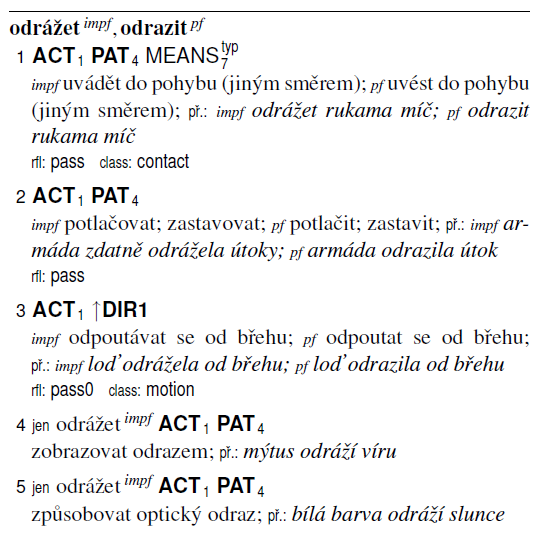 cvičení: GVV
Tato práce odpovídá zadání.
cvičení: GVV
Tato práce odpovídá zadání.
	 S1 – VF – S3
cvičení: GVV
Tato práce odpovídá zadání.
	 S1 – VF – S3 
Odpovídá ten dort tvým představám?
cvičení: GVV
Tato práce odpovídá zadání.
	 S1 – VF – S3 
Odpovídá ten dort tvým představám?
	 S1 – VF – S3
cvičení: GVV
Tato práce odpovídá zadání.
	 S1 – VF – S3 
Odpovídá ten dort tvým představám?
	 S1 – VF – S3
Cítím se unaveně.
cvičení: GVV
Tato práce odpovídá zadání.
	 S1 – VF – S3 
Odpovídá ten dort tvým představám?
	 S1 – VF – S3
Cítím se unaveně.
	 S1 – VF – ADV
cvičení: GVV
Tato práce odpovídá zadání.
	 S1 – VF – S3 
Odpovídá ten dort tvým představám?
	 S1 – VF – S3
Cítím se unaveně.
	 S1 – VF – ADV 
Napíšu dopis tužkou.
cvičení: GVV
Tato práce odpovídá zadání.
	 S1 – VF – S3 
Odpovídá ten dort tvým představám?
	 S1 – VF – S3
Cítím se unaveně.
	 S1 – VF – ADV 
Napíšu dopis tužkou.
	 S1 – VF – S4 – S7
propoziční akt
propoziční akt
během komunikace vznikají výpovědi = mluvní akt
mluvčí jednak něco sděluje (propoziční akt), jednak se snaží svým sdělením nějak zapůsobit na posluchače (komunikační záměr)
propoziční akt
= akt reference + akt predikace

akt reference
zjednodušeně „to, o čem něco říkám“
vztah jazykového výrazu k mimojazykové realitě
obvykle obecné jméno, vlastní jméno, zájmeno
mluvčí určitými slovy pojmenovává realitu, usouvztažňuje ji k sobě či posluchači
Karla, kniha, syntax, škola, počasí, …
propoziční akt
= akt reference + akt predikace

akt predikace
zjednodušeně „to, co o něčem říkám“
mluvčí referentům přisuzuje (predikuji) určité příznaky – činnosti, vlastnosti, stavy
žrát, být unavený, psát, zpívat, …
propoziční akt
akt reference + akt predikace = propoziční akt
	 propoziční obsah = věcný obsah výpovědi

propozice = jazykově zpracovaný odraz úseků skutečnosti, o kterých mluvčí vypovídá
= „to, co o něčem říkám“
propoziční akt
jádrem je verbum finitum
schopnost fungovat jako časově orientovaný a modálně zařazený příznak
= predikátor
doplnění predikátoru = aktant

 sémantické funkce

predikátor = darovat
aktanty = někdo (Káťa), někomu (Karle), něco (seno)
	Káťa daruje Karle seno.
sémantické role
vztah pojmenované entity (referentu) k ději/stavu vyjádřeném predikátorem

zjednodušeně: jakou roli daná entita (věc) hraje v události
věta/výpověď
výrazová (= formální) stránka
Karla ; seno ; žrát  Karla žere seno.
			         PODMĚT – PŘÍSUDEK – PŘEDMĚT


významová (= sémantická) stránka
Karla ; seno ; žrát  Karla žere seno.
			         AGENS – (DĚJ) – PATIENS
= Seno je žráno Karlou.
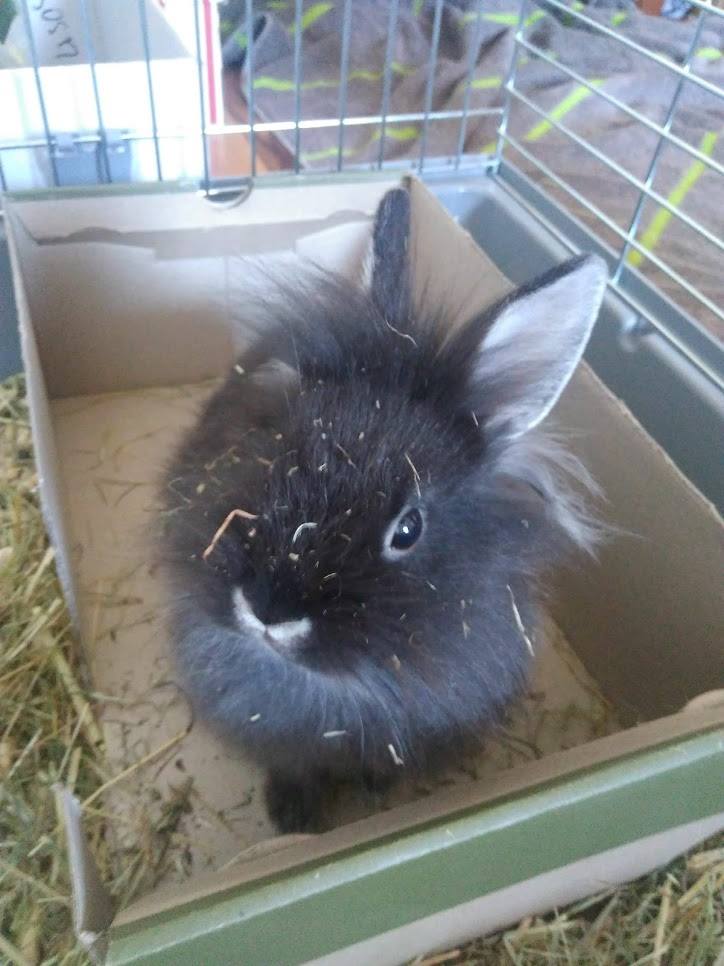 nejčastější sémantické role
agens = personální původce děje	Bratr píše dopis.
kauzátor = nepersonální původce děje 	Vítr rozbil okno.
procesor = nositel děje	Dítě běží.
nositel = nositel vlastnosti 	Pivo je dobré.
posesor = vlastník	Přítel má kočku.
recipient = příjemce	Matka dostala dárek.
patiens = objekt zasažený dějem	Petr rozbil okno.
vehikl = prostředek přemístění 	Cestujeme vlakem.
…